POLITECNICO di MILANO PhD COURSE day 1
EMPIRICAL RESULTS
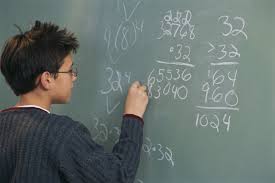 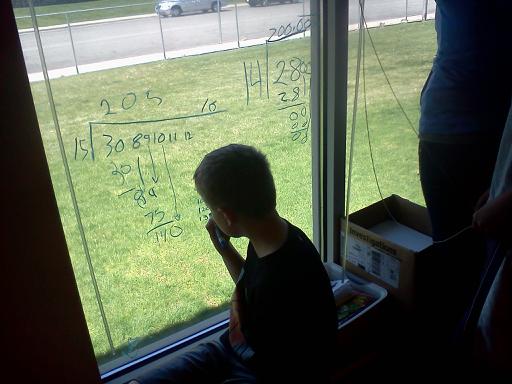 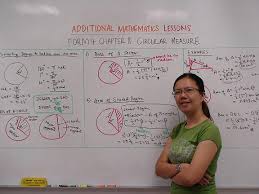 VERTICAL NON-PERMANENT SURFACES
five high school classrooms
two grade 12 (n=31, 30)
two grade 11 (n=32, 31)
one grade 10 (n=31)
students were put into groups of two to four 
assigned to one of five work surfaces
vertical non-permanent surface (whiteboard, blackboard)
horizontal non-permanent surface (whiteboard)
vertical permanent surface (flipchart paper)
horizontal permanent surface (flipchart paper)
notebook
EFFECT ON STUDENTS
PROXIES FOR ENGAGEMENT
time to task 
time to first mathematical notation 
amount of discussion
eagerness to start
participation 
persistence
knowledge mobility
non-linearity of work
0 - 3
EFFECT ON STUDENTS
EFFECT ON STUDENTS
Liljedahl, P. (in press). Building thinking classrooms: Conditions for problem solving. In P. Felmer, J. Kilpatrick, & E. Pekhonen (eds.) Posing and Solving Mathematical Problems: Advances and New Perspectives. New York, NY: Springer.
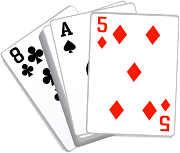 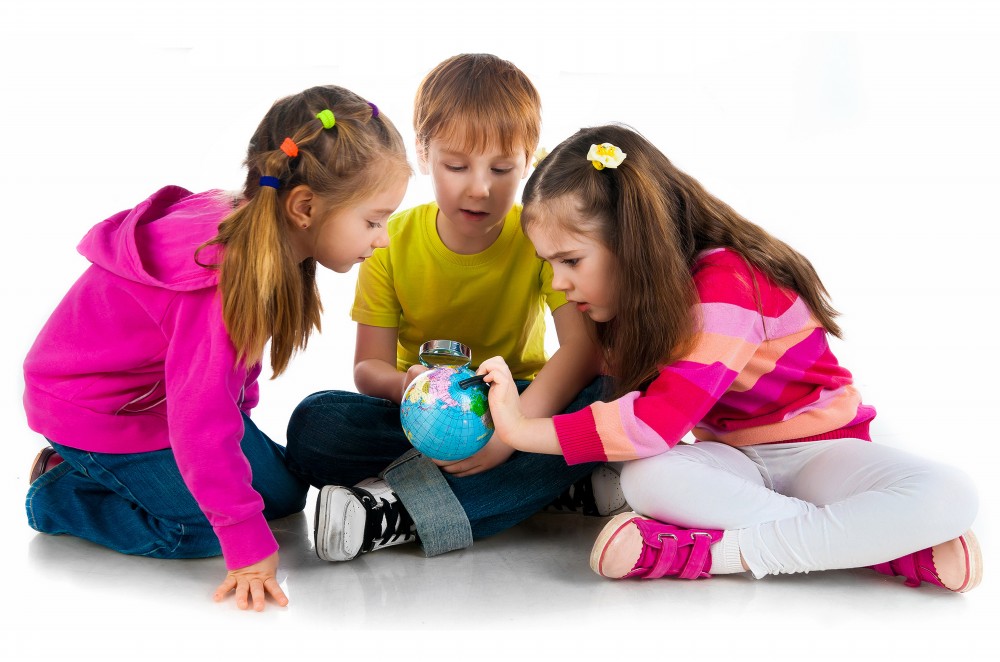 VISIBLY RANDOM GROUPS
grade 10
90% Asian or Caucasian 
February – April (linear system Sept - June)
field notes 
observations
interactions
conversations
interviews
teacher
students
EFFECT ON STUDENTS
students become agreeable to work in any group they are placed in
there is an elimination of social barriers within the classroom
mobility of knowledge between students increases
reliance on co-constructed intra- and inter-group answers increases
reliance on the teacher for answers decreases
engagement in classroom tasks increase
students become more enthusiastic about mathematics class
EFFECT ON STUDENTS
Liljedahl, P. (in press). The affordances of using visually random groups in a mathematics classroom. In Y. Li, E. Silver, & S. Li (eds.) Transforming Mathematics Instruction: Multiple Approaches and Practices. New York, NY: Springer.
THEORIES
It seems reasonable that the practice of teaching mathematics can and should draw on our depth of knowledge of mathematical learning, and learning theory, but to theorise teaching is a problem with which most educators are struggling. 
	
	While theory provides us with lenses for analysing learning, the big theories do not seem to offer clear insights to teaching and ways in which teaching addresses the promotion of mathematics learning. 

Jaworski (2006)
BUT … ARE THESE THEORIES?
Theories help us to analyse, or explain, but they do not provide recipes for action; rarely do they provide direct guidance for practice. We can analyse or explain mathematics learning from theoretical perspectives, but it is naive to assume or postulate theoretically derivative models or methods through which learning is supposed to happen. 

Jaworski (2006)
BUT … ARE THESE THEORIES?
Theories help us to analyse, or explain, but they do not provide recipes for action; rarely do they provide direct guidance for practice. We can analyse or explain mathematics learning from theoretical perspectives, but it is naive to assume or postulate theoretically derivative models or methods through which learning is supposed to happen. 

Jaworski (2006)

… there are NO theories of teaching!
BUT … ARE THESE THEORIES?
a theory needs to be:
 substantiated 
 explanatory 
 predictive
 testable
THEORIES
a belief, policy, or procedure proposed or followed as the basis of action <her method is based on the theory that all children want to learn> (Merriam-Webster, online edition, 2016)
a system of rules, procedures, and assumptions used to produce a  result (Collins English Dictionary – Complete and Unabridged, 12th Edition, 2014)
a belief or principle that guides action or assists comprehension or judgment (American Heritage Dictionary of the English Language, Fifth Edition, 2011)
THEORIES
THEORY OF LEARNING  
vs. 
THEORY FOR TEACHING
THEORY OF  vs. THEORY FOR
a theory of needs to be:
 substantiated 
 explanatory 
 predictive
 testable
a theory for needs to be:
 ? 
 ? 
 ?
 ?
THEORY OF  vs. THEORY FOR
POSSIBLE WORKSHOP OUTCOMES:
enjoy the learning experience 
learn some things about teaching
convert a theory of learning into a theory for teaching
extract a theory for teaching from empirical work 
define requirements of a theory for teaching

WORKSHOP EXPECTATION:
you will achieve at least two of the above outcomes
quick and dirty presentation on Wednesday afternoon
DIVERSE WORKSHOP OUTCOMES